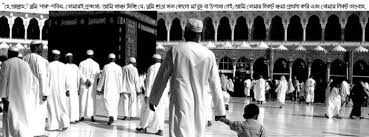 সবাইকে স্বাগতম
পরিচিতি
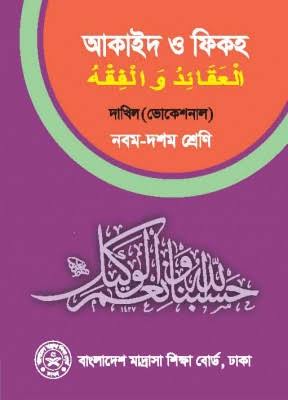 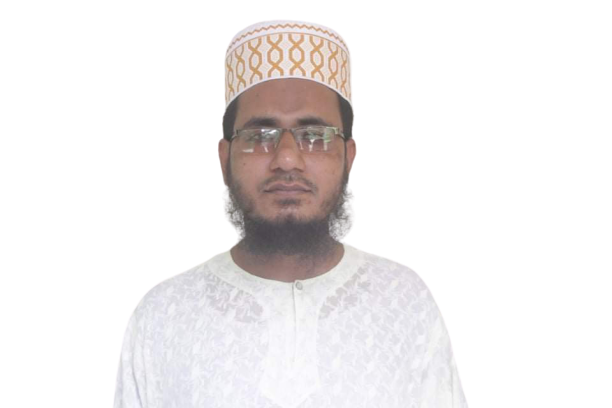 মো. জাফর আলী
আরবি প্রভাষক,
রামপুর আদর্শ আলিম মাদরাসা
চাঁদপুর সদর, চাঁদপুর।
মোবাইল নং ০১৮১৪২৪১১৬২
E-mail:mmzafar62@gmail.com
শ্রেণি: দাখিল দশম
বিষয়:আকাইদ ওয়াল ফিকহ
অধ্যায়: ২য়- 
পরিচ্ছেদ: ২য়
তারিখ: শনিবার, 05 জুন 202১
নিচের ছবিগুলো লক্ষ্য কর-
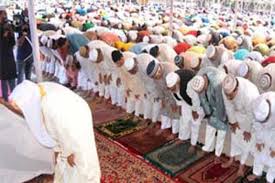 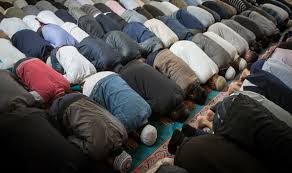 সালাত আদায় করছেন
আজকের পাঠ
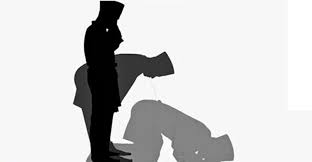 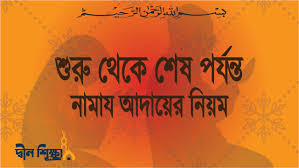 শিখনফল
এই পাঠ শেষে শিক্ষার্থীরা-
 নামাজের ফরজসমূহ বলতে পারবে।
নামাজ আদায়ের নিয়ম বর্ণনা করতে পারবে।
নামাজের ফরজ ৬ টি
১. তাকবীরে তাহরিমা বলা
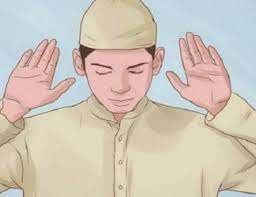 ২. দাঁড়িয়ে নামাজ আদায় করা
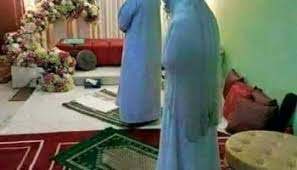 ৩. কিরাত পড়া
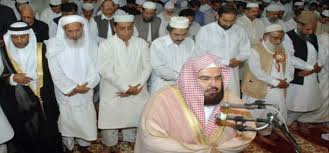 ৪. রুকু করা
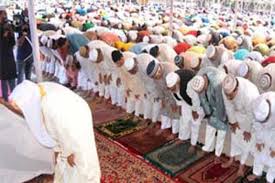 ৫. সাজদা করা
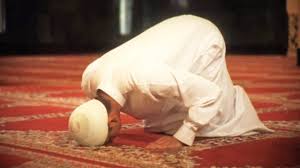 ৬. শেষ বৈঠকে তাশাহুদ পরিমাণ বসা
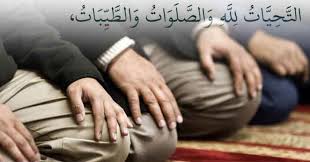 নামাজ আদায়ের নিয়ম
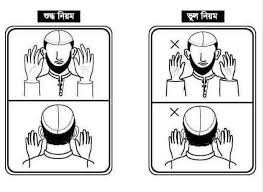 আল্লাহু আকবার বলে উভয় হাতের বৃদ্ধাঙ্গুলী কানের লতি পর্যন্ত উঠানো।
কেউ তাকবীরে তাহরিমায় আল্লাহু আকবার এর স্থলে আল্লাহু আজাল্লু বা আ’জামু অথবা আর রাহমানু আকবারু বলে তবে ইমাম আবু হানিফা ও মুহাম্মদ (রা.)- এর মতে বৈধ হবে।
ইমাম আবু ইউসুফ (রা.)- এর মতে আল্লাহু আকবার/ আল্লাহুল আকবার/ আল্লাহুল কাবির ব্যতীত অন্য কিছু বলা বৈধ নয়।
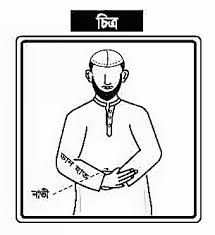 বাম হাতের উপর ডান হাত রেখে নাভির নিচে হাত বাঁধা
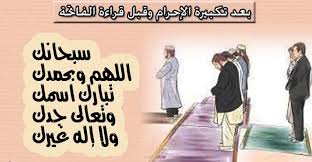 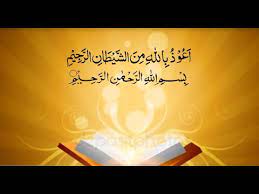 ছানা, আউযুবিল্লাহ ও বিসমিল্লাহ নিচু স্বরে পড়া
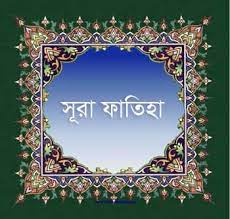 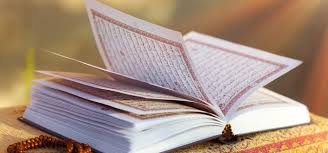 সূরা ফাতিহা ও অন্য সূরা অথবা ছোট তিন আয়াত পড়া
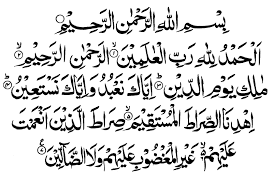 সূরা ফাতিহায় ইমাম যখন ولا الضالين  পড়বেন তখন তিনি এবং মুক্তাদিগণ নিরবে পড়বেন امين
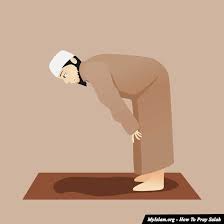 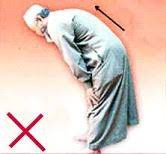 তাকবীর বলে রুকুতে যাবে, হাতের আঙ্গুল ফাঁকা রাখবে। পিঠ বিছিয়ে দিবে। মাথা উুঁচু করে রাখবে না এবং নিচু করে রাখবে না।
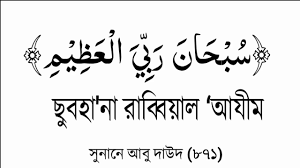 রুকুতে কমপক্ষে তিন বার পড়বে
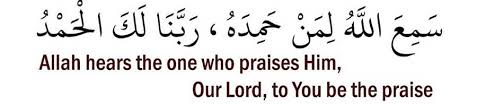 রুকু থেকে ওঠার সময় ইমাম বলবেন
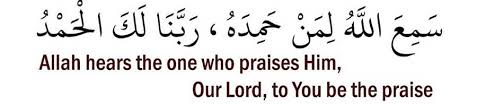 মুক্তাদীগণ বলবেন
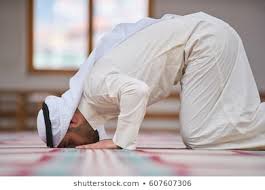 রুকু হতে সোজা হয়ে দাঁড়িয়ে ‘আল্লাহু আকবার’ বলে সাজদা করবে
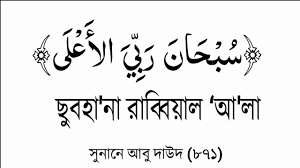 সাজদায় কমপক্ষে ৩ বার পড়বে
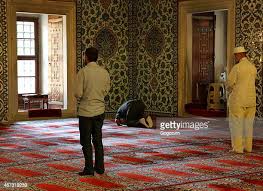 সাজদা হতে উঠে সোজা হয়ে দাঁড়াবে
সাজদা হতে ওঠার সময় বসবে না এবং মাটির উপর ভর দেবে না।
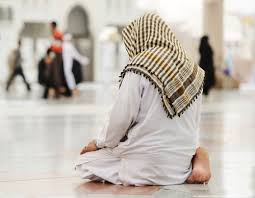 ২য় রাকাতে ২য় সাজদা থেকে মাথা উঠানোর পর পা বিছিয়ে তার উপর বসবে।
ডান পায়ের আঙ্গুলসমূহ কেবলামুখী করে পা খাড়া করে রাখবে। উভয় হাত রানের উপর রাখবে ও আঙ্গুলসমূহ বিছিয়ে রাখবে।
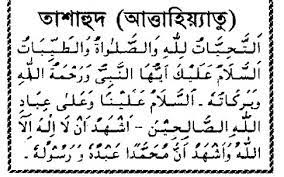 অতঃপর তাশাহুদ পড়বে
চার রাকাত বিশিষ্ট ফরজ নামাজের শেষের দু‘রাকাতে কেবল সূরা ফাতিহা পড়বে।
নামাজের শেষ রাকাতে প্রথম বৈঠকের ন্যায় বসে তাশাহুদ, রাসূল (সা.)-এর উপর দরুদ এবং দোয়া পড়বে
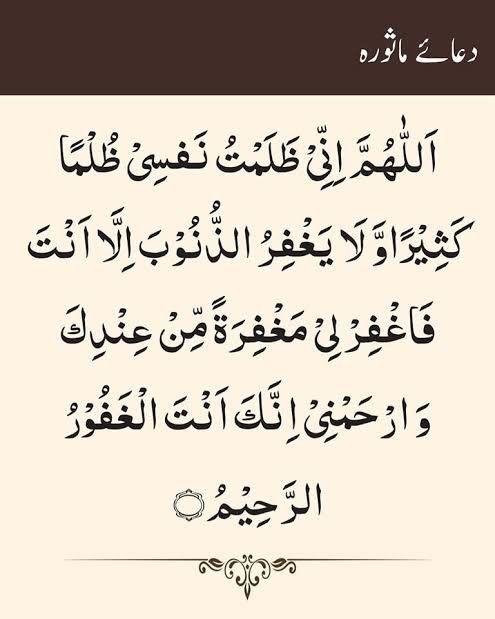 এমন দোয়া পড়তে হবে, যা মানুষের কথার সামঞ্জস্যপূর্ণ না হয়।
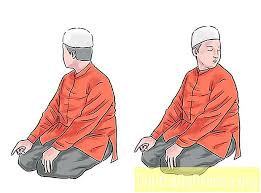 অতঃপর ডানে বামে ‘আসসালামু আলাইকুম ওয়া রাহমাতুল্লাহ’ বলে  নামাজ শেষ করবে।
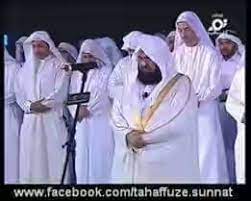 ইমাম ফজর, মাগরিব ও এশার প্রথম দু‘রাকাতে উচ্চস্বরে কিরাত পড়বে।
একাকী নামাজ আদায়কারী জোরে বা আস্তে কিরাত পড়তে পারবে।
ইমামের পিছনে মুক্তাদী কিরাত পড়বে না।
বিতর নামাজ তিন রাকাতের মধ্যে সালাম দিয়ে বিচ্ছিন্ন করবে না।
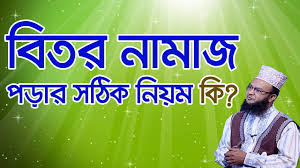 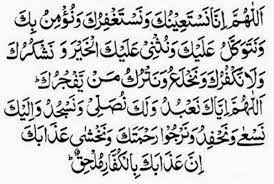 সারা বছর বিতরের তৃতীয় রাকাতে রুকুর পূর্বে দোয়া কুনুত পড়বে।
বিতর ব্যতীত অন্য কোনো নামাজে দোয়া কুনুত নেই।
মূল্যায়ন
তাকবীরে তাহরিমায় ‘আল্লাহু আকবার’ এর স্থলে অন্য কোন বাক্য বলা যায়?
ইমাম আবু হানিফা ও মুহাম্মদ (রা.)- এর মতে, আল্লাহু আজাল্লু বা আ’জামু অথবা আর রাহমানু আকবারু । ইমাম আবু ইউসুফ (রা.)- এর মতে আল্লাহু আকবার/ আল্লাহুল আকবার/ আল্লাহুল কাবির ব্যতীত অন্য কিছু বলা বৈধ নয়।
ইমাম কোন কোন নামাজে জোরে কিরাত পড়বেন?
ফজর, মাগরিব ও এশার প্রথম দু‘রাকাতে।
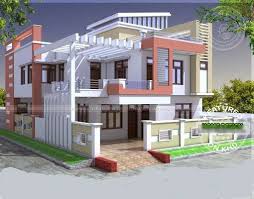 বাড়ির কাজ
নামাজ আদায়ের পূর্ণাঙ্গ নিয়ম বর্ণনা কর।
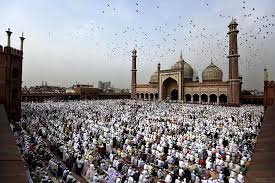 সকলকে ধন্যবাদ